Vẻ đẹp quanh em
Tuần 21
Bài
6
Luyện tập - tiết 4
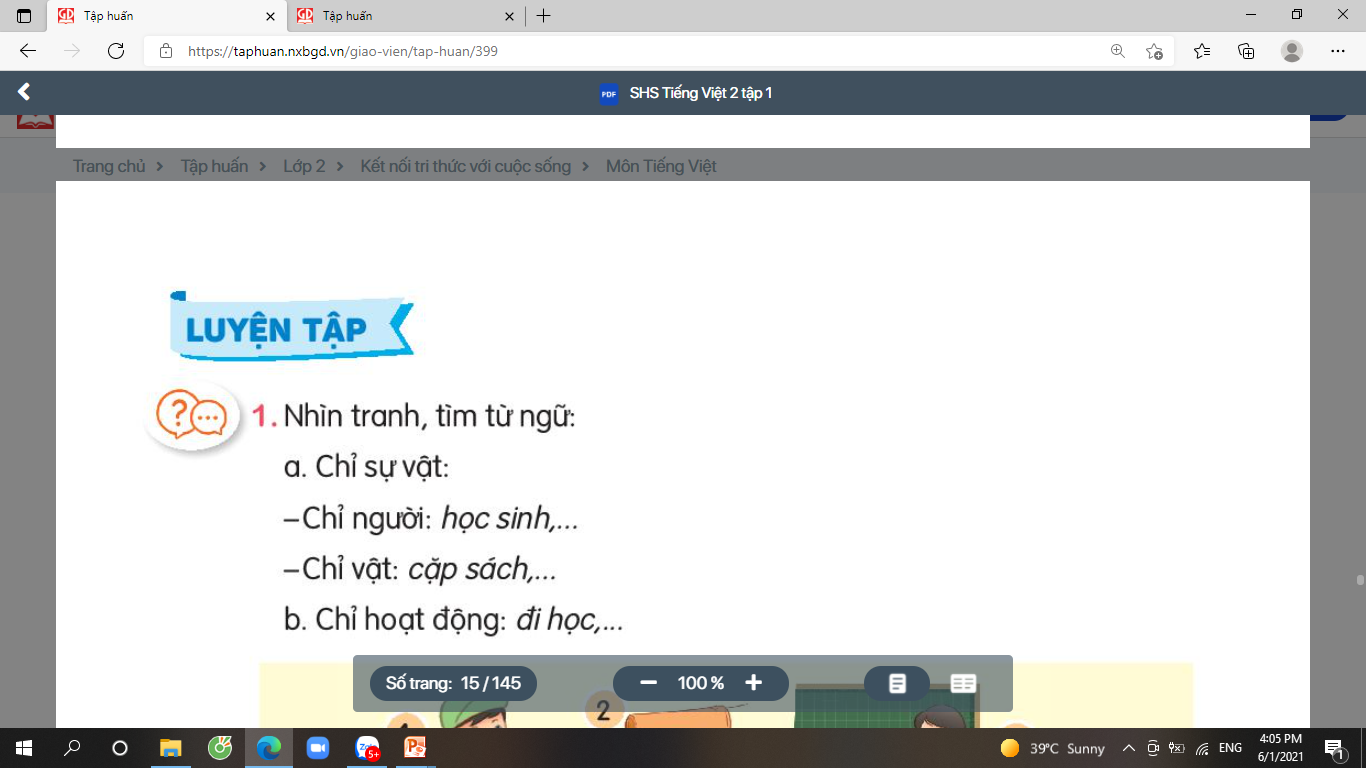 Mở rộng vốn từ về cây cối – trang 28
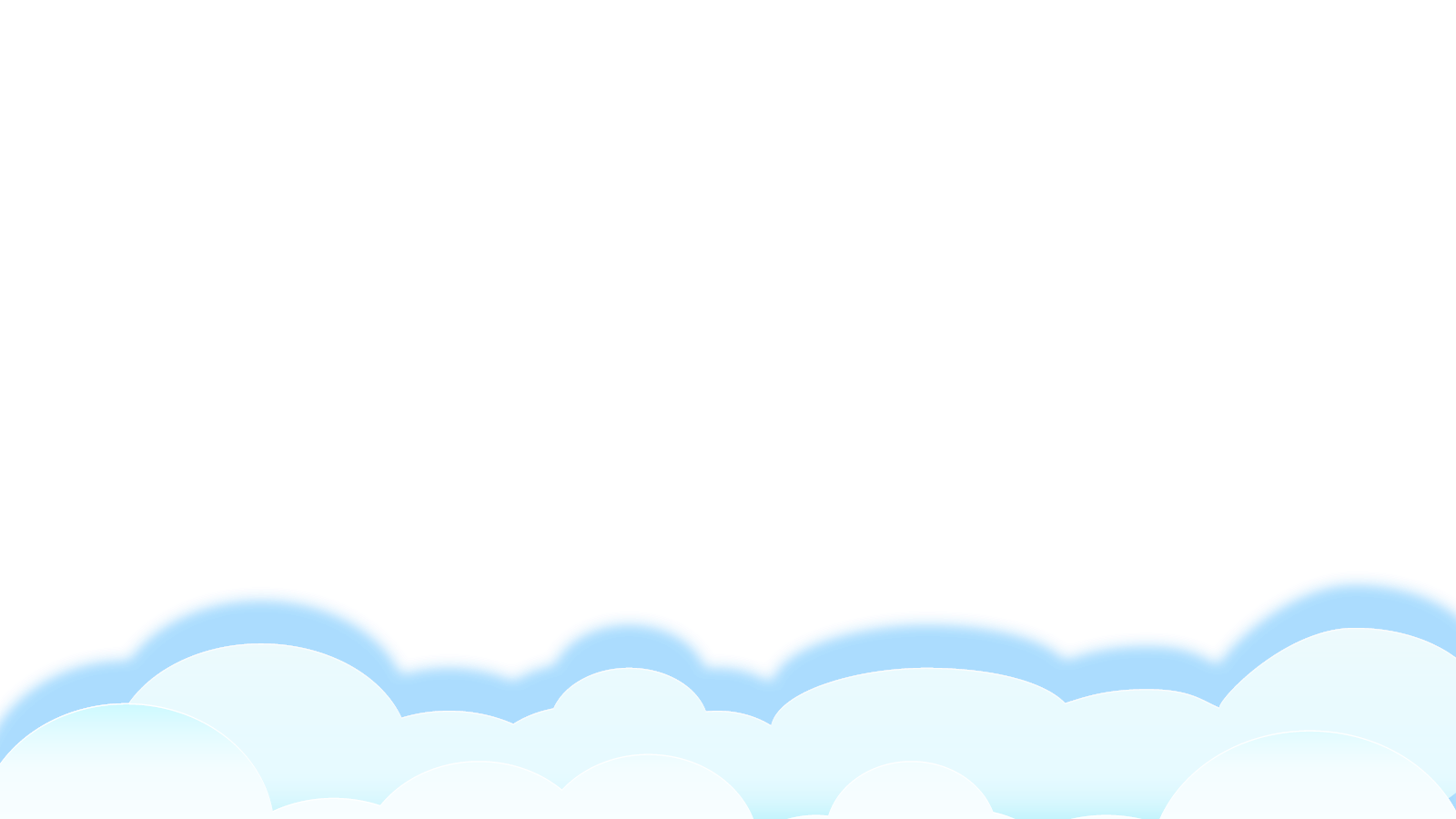 LUYỆN TỪ VÀ CÂU (Tiết 4)
BÀI 6
BÀI 6
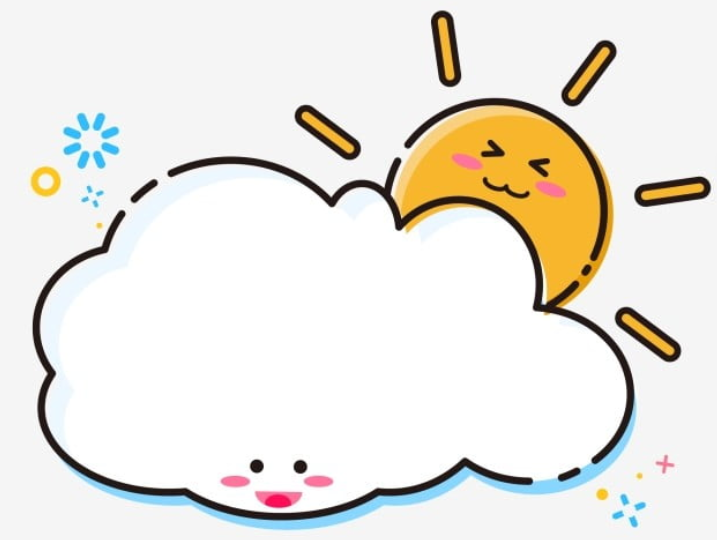 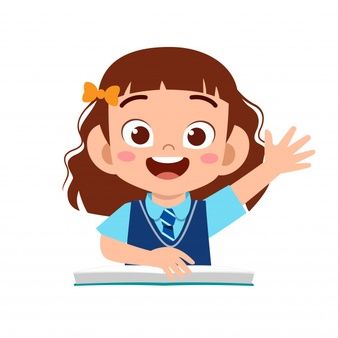 Mở ǟộng vốn từ về cây cĒ – tr 28
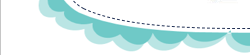 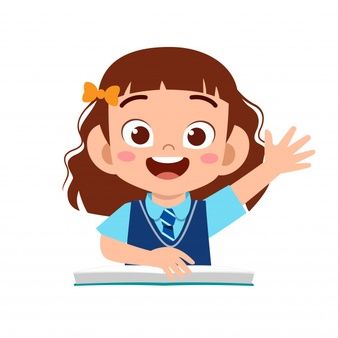 YÊU CẦU CẦN ĐẠT
YÊU CẦU CẦN ĐẠT
- Biết một số loại cây là cây lương thực và cây ăn quả.
- Nắm được các từ ngữ chỉ hoạt động chăm sóc cây.
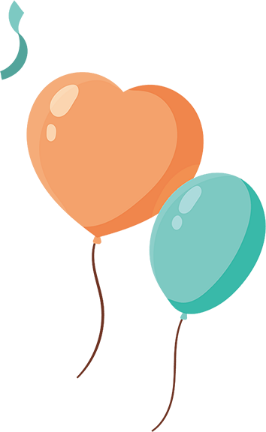 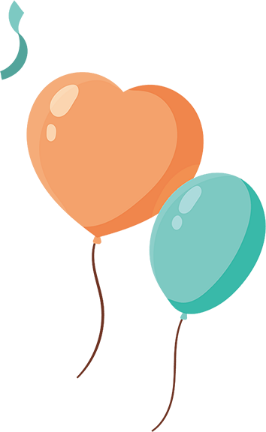 Bài 1: Kể tên các loại cây lương thực, cây ăn quả mà em biết.
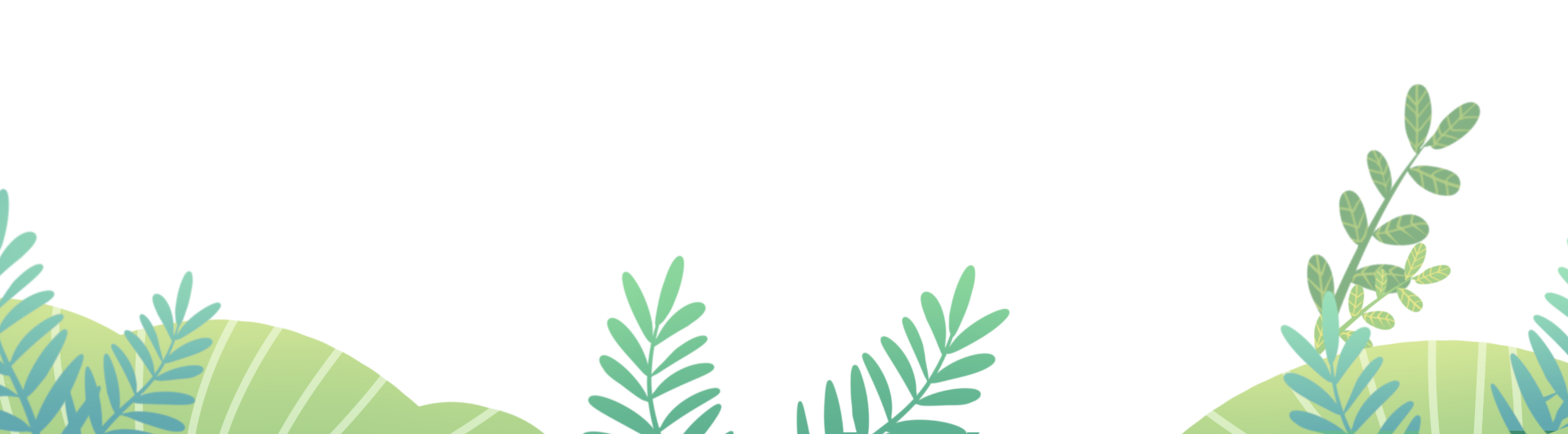 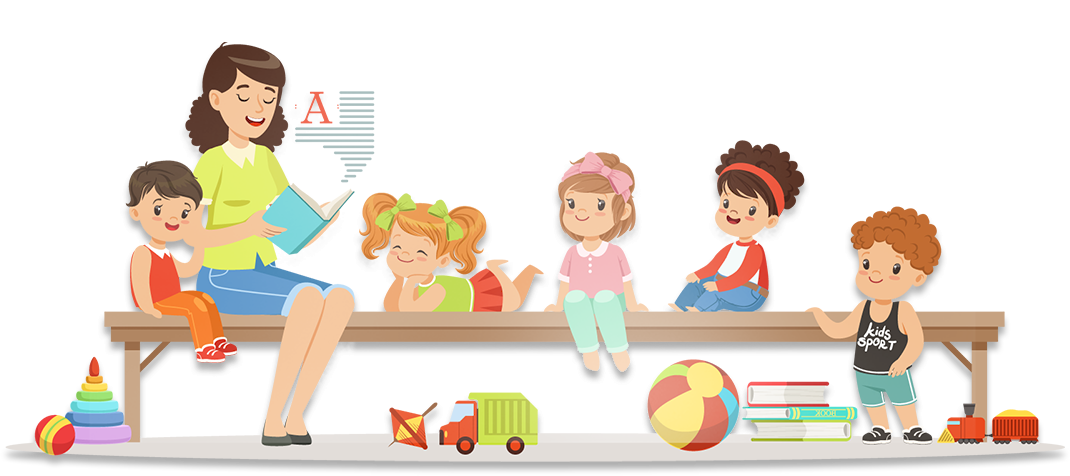 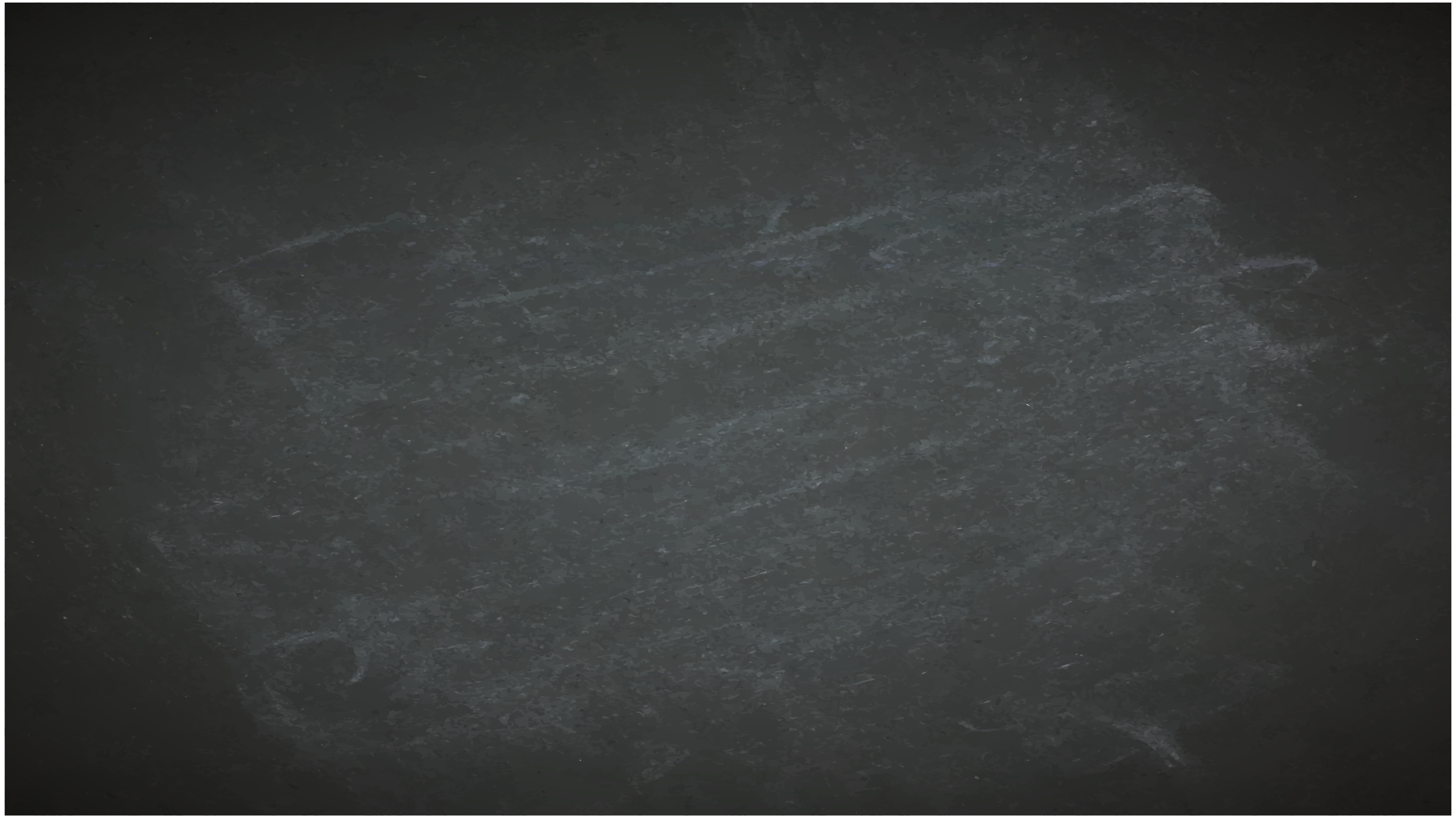 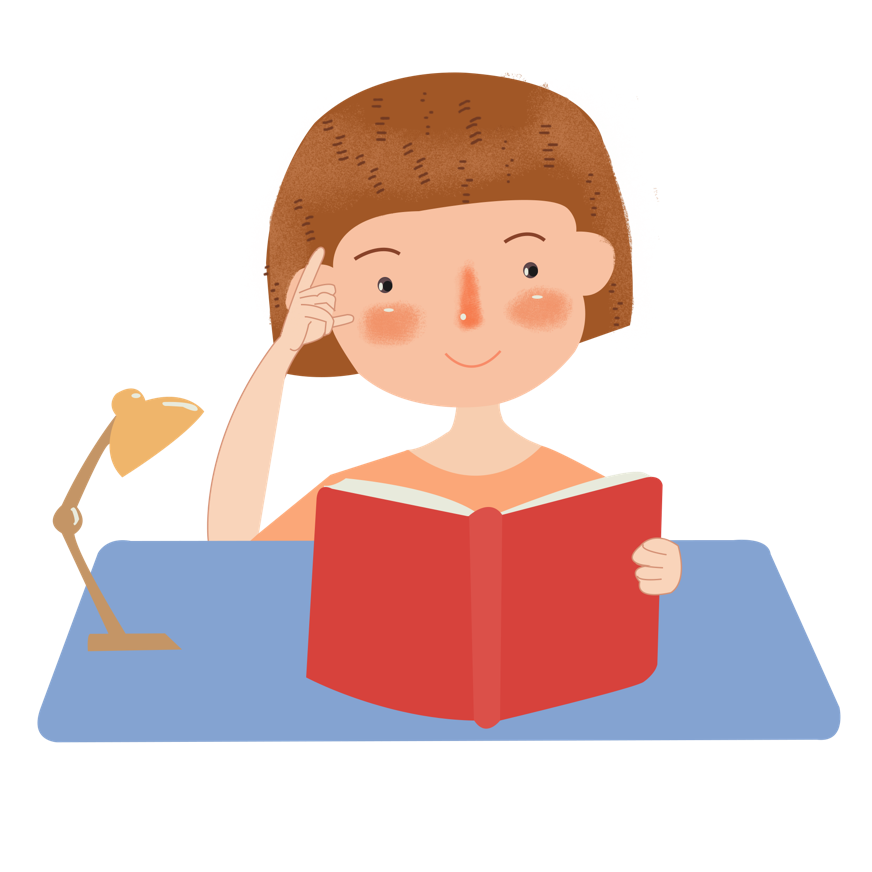 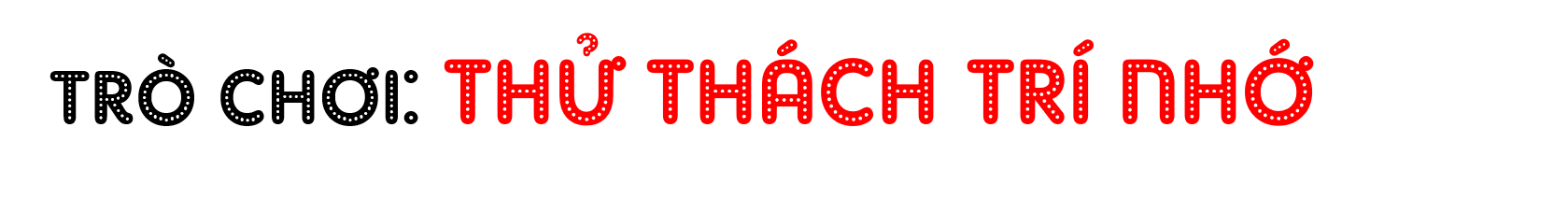 Luật chơi: Ghi nhớ tất cả các cây ăn quả và cây lương thực. Sau đó lần lượt ghi thật nhanh tên các đồ vật đó.
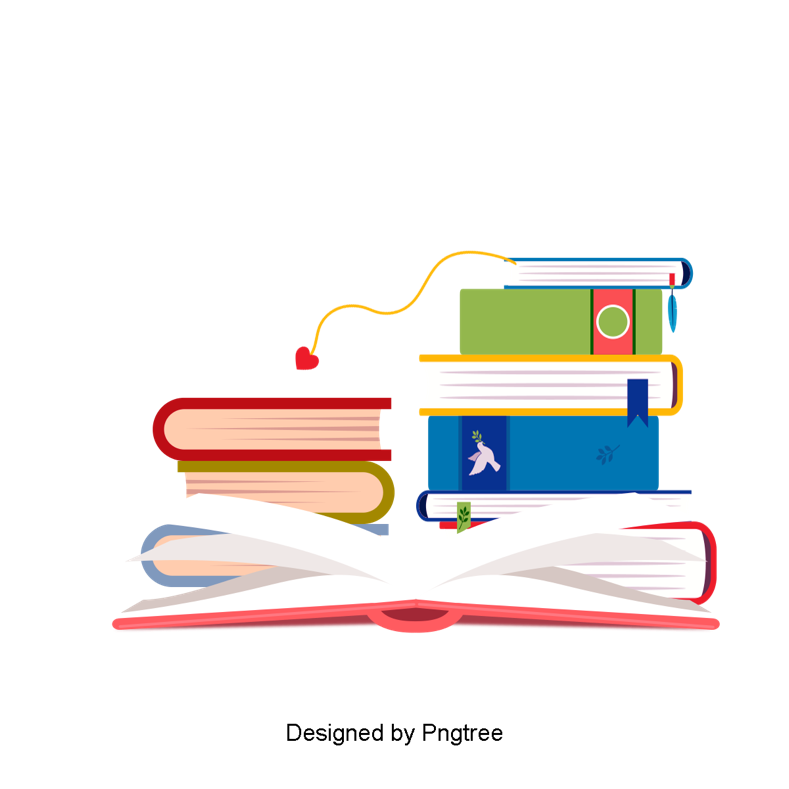 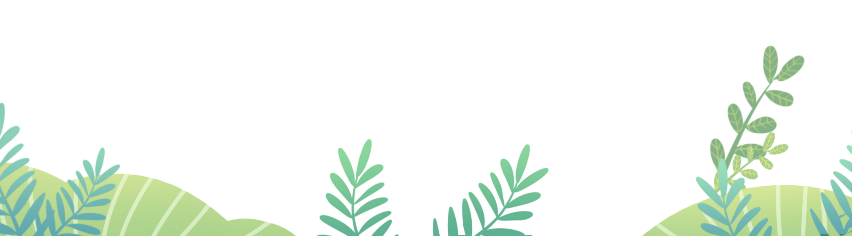 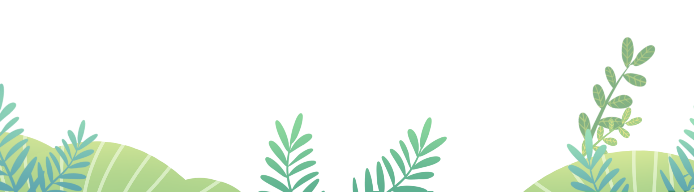 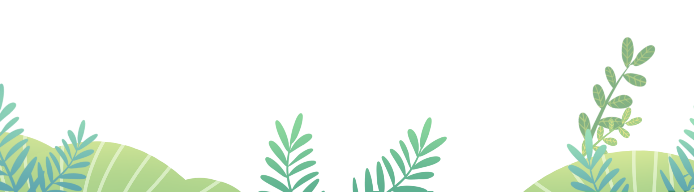 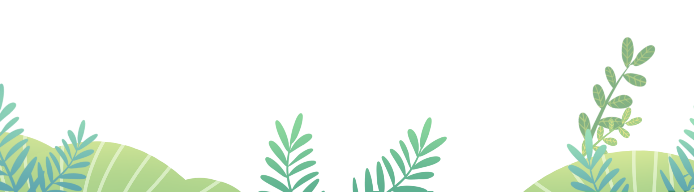 Kiểm tra đáp án
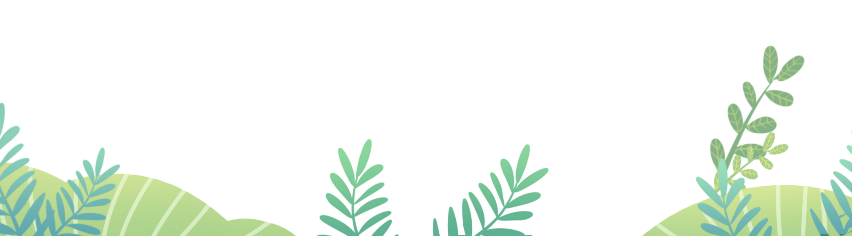 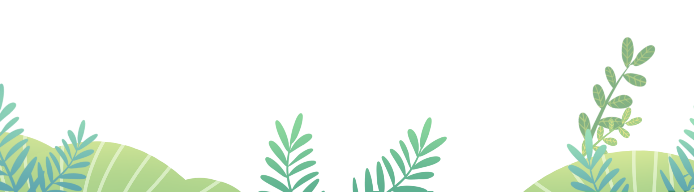 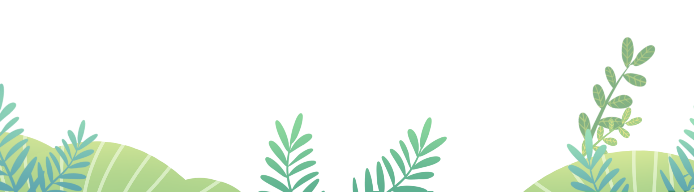 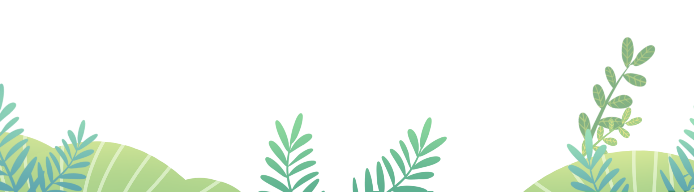 Kể thêm các loại cây lương thực và cây ăn quả mà con biết.
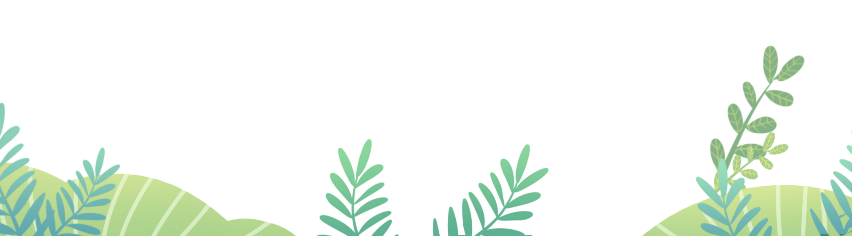 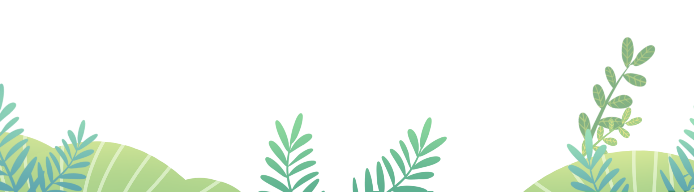 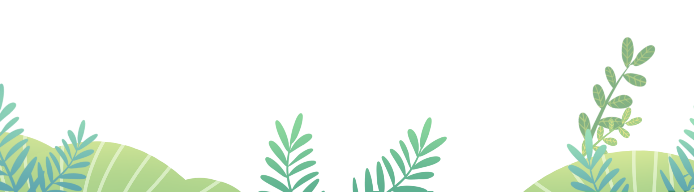 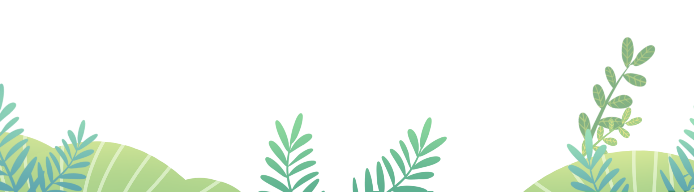 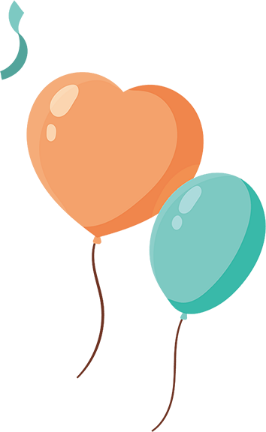 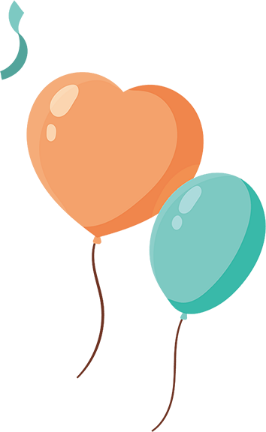 Bài 2: Tìm từ ngữ chỉ hoạt động chăm sóc cây.
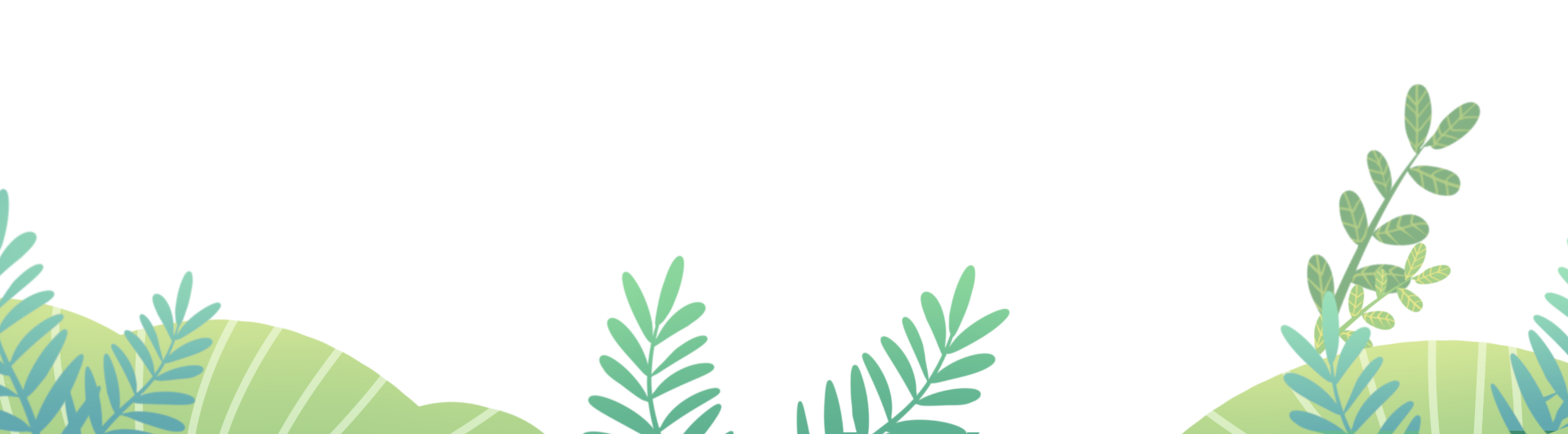 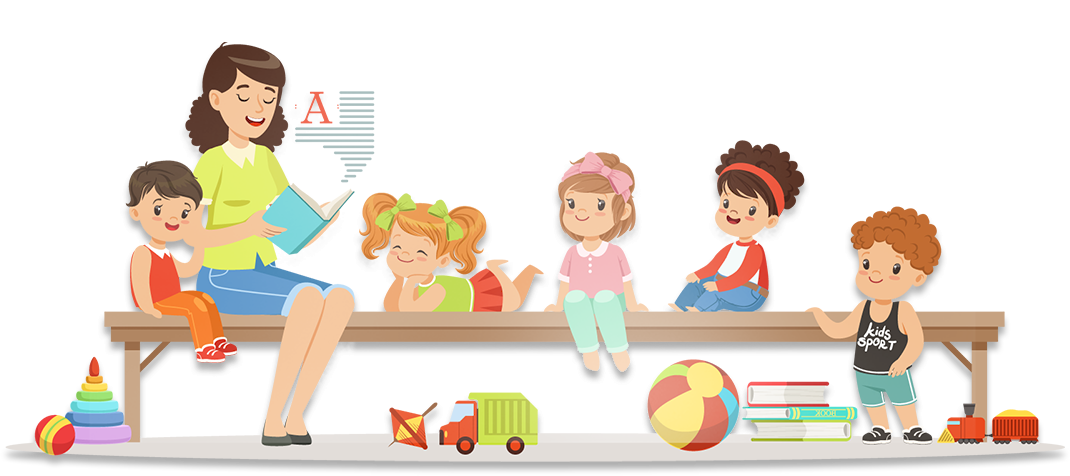 Trong vòng 1 phút, hãy viết ra giấy những từ ngữ chỉ hoạt động chăm sóc cây
Bắt đầu
Hết giờ
60
10
50
20
40
30
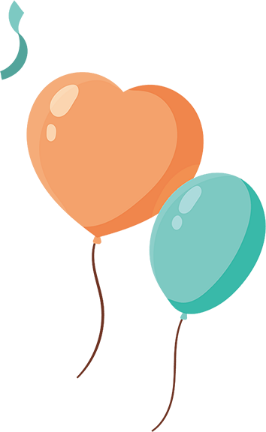 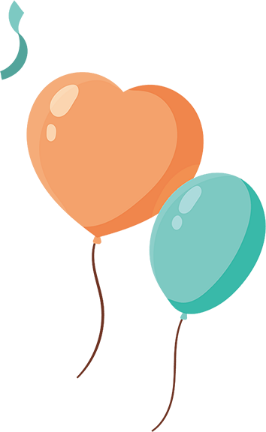 Những từ ngữ chỉ hoạt động chăm sóc cây
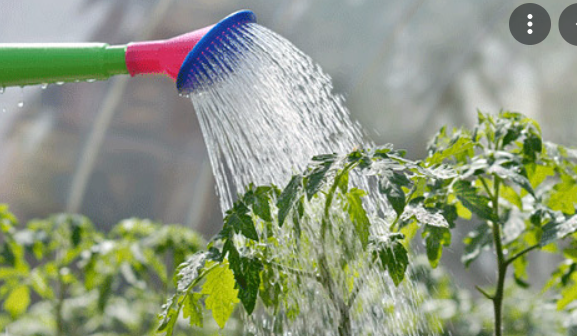 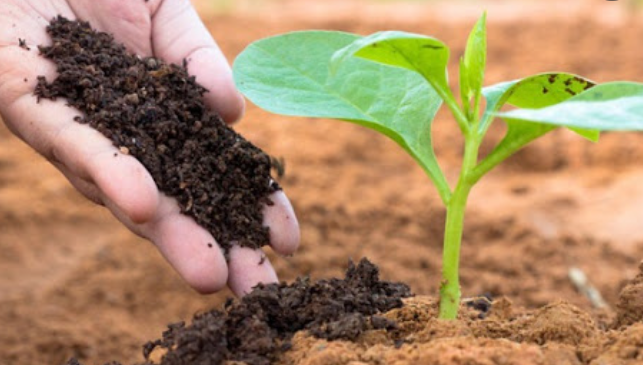 Bón phân
Tưới nước
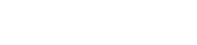 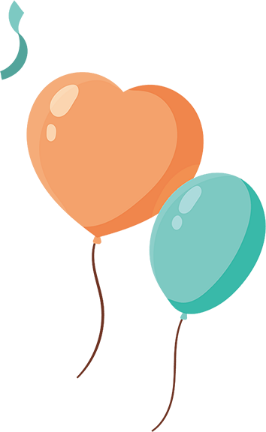 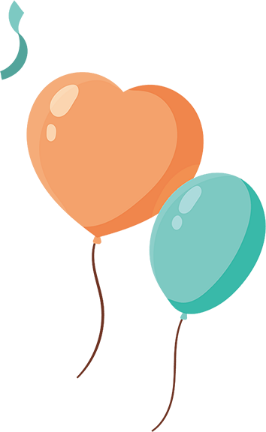 Những từ ngữ chỉ hoạt động chăm sóc cây
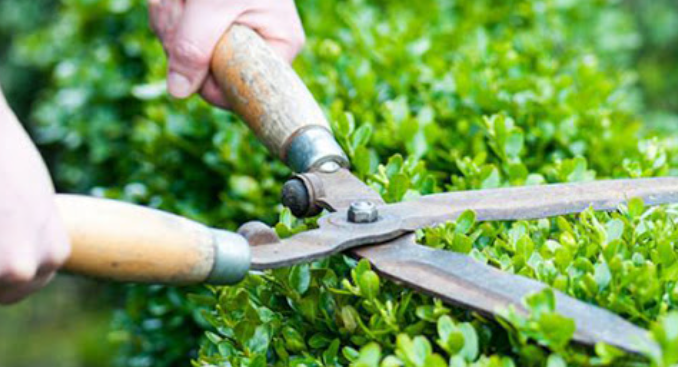 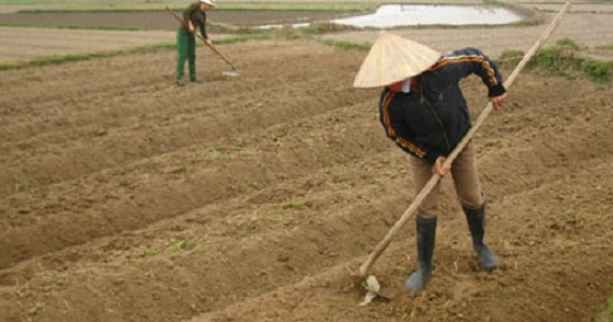 Cắt tỉa cây
Xới đất
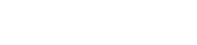 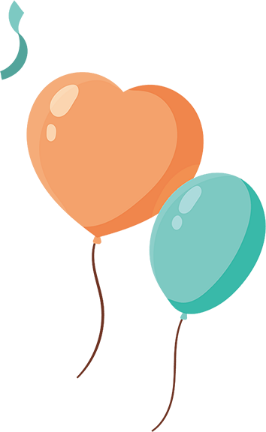 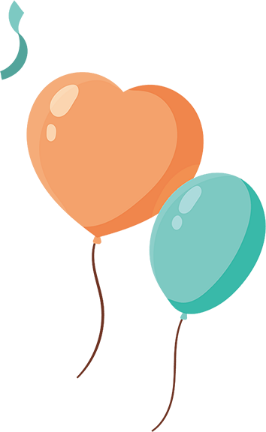 Những từ ngữ chỉ hoạt động chăm sóc cây
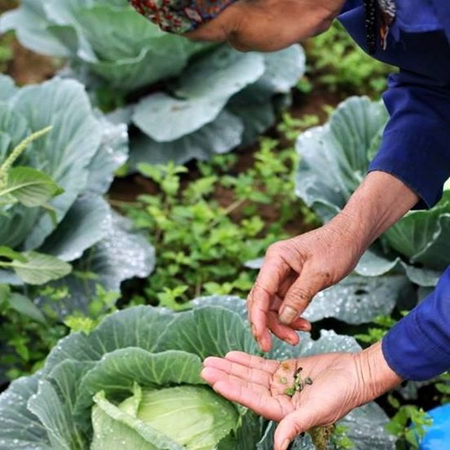 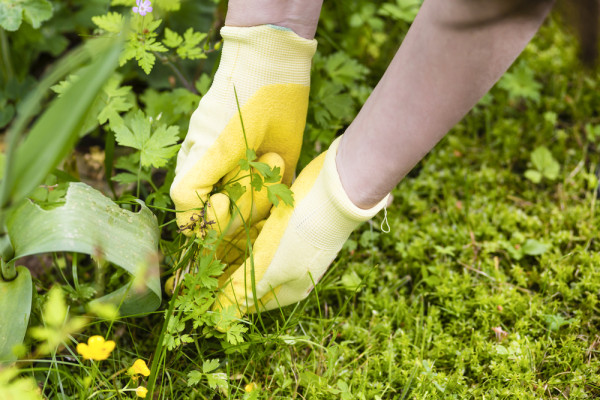 Nhổ cỏ
Bắt sâu
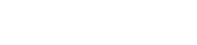 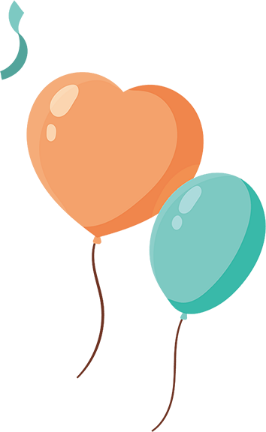 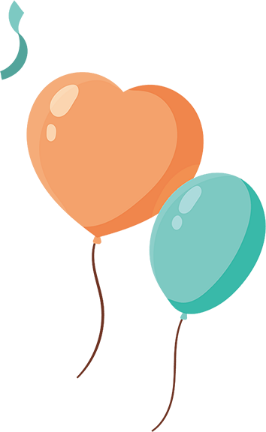 Bài 3. Kết hợp từ ngữ ở cột A với từ ngữ ở cột B để tạo câu.
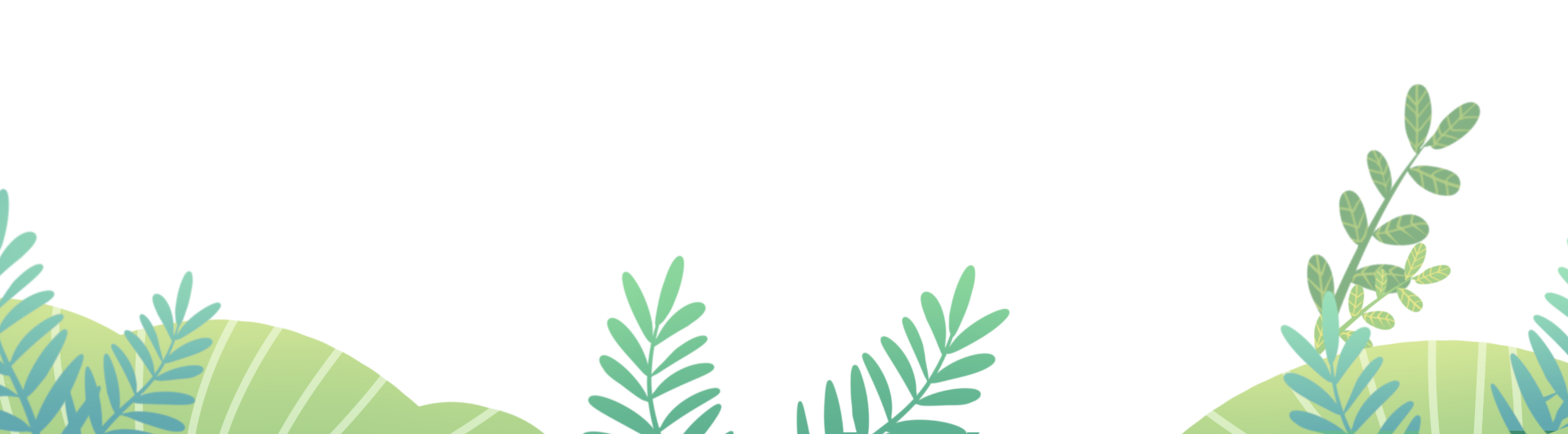 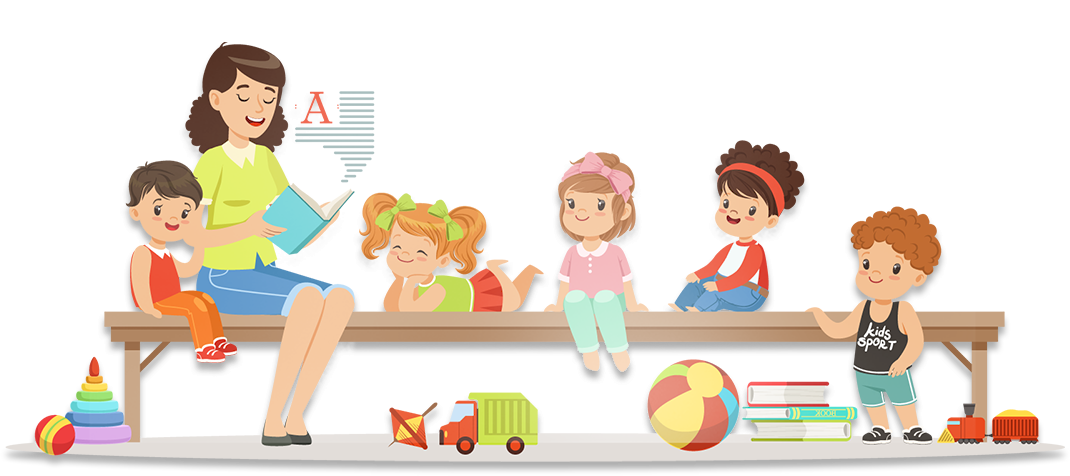 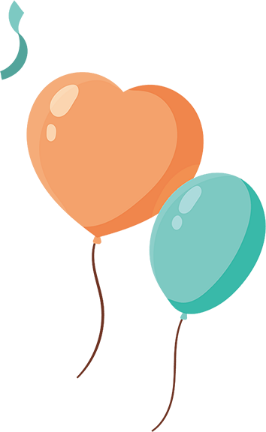 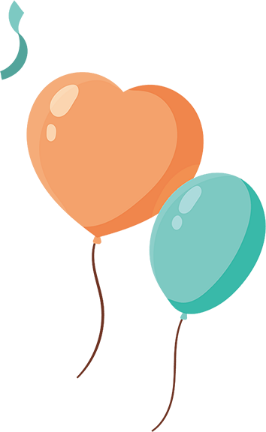 A
B
Chúng em trồng cây
để giúp thành phố thêm xanh
Ông cuốc đất
để bảo vệ cây
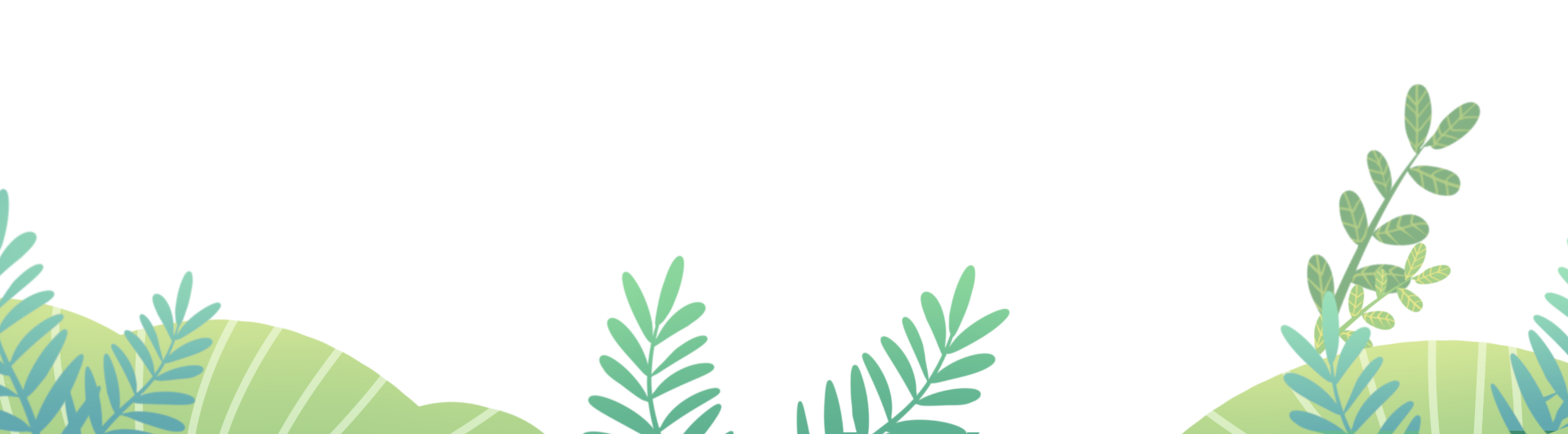 Công nhân đô thị làm rào chắn
để trồng rau
Hoạt động
Ích lợi
Công nhân đô thị làm rào chắn để bảo vệ cây.
Chúng em trồng cây để giúp thành phố thêm xanh.
Ông cuốc đất để trồng rau.
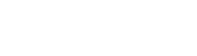 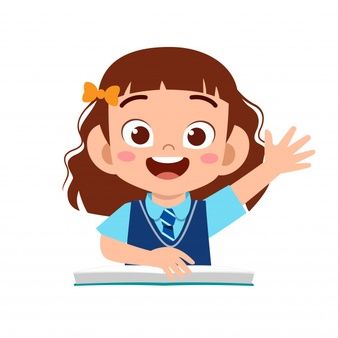 YÊU CẦU CẦN ĐẠT
YÊU CẦU CẦN ĐẠT
- Biết một số loại cây là cây lương thực và cây ăn quả.
- Nắm được các từ ngữ chỉ hoạt động chăm sóc cây.
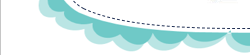 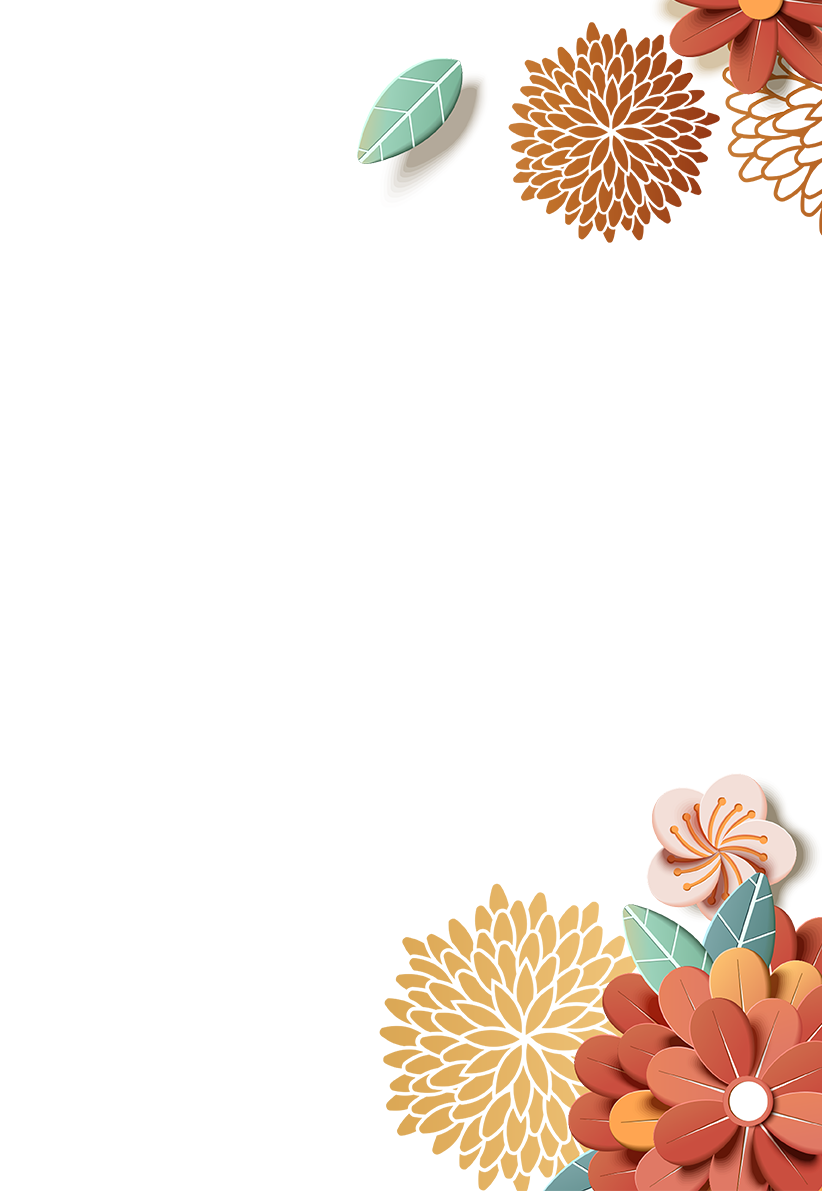 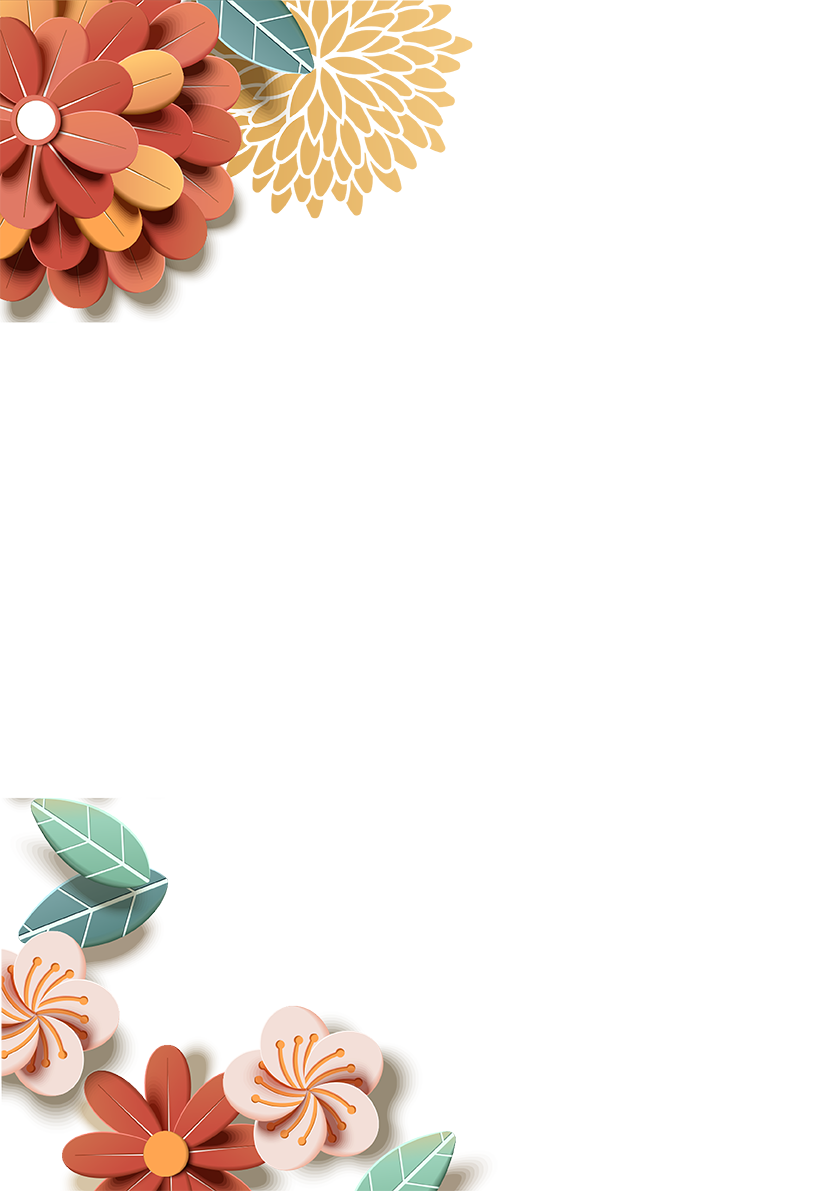 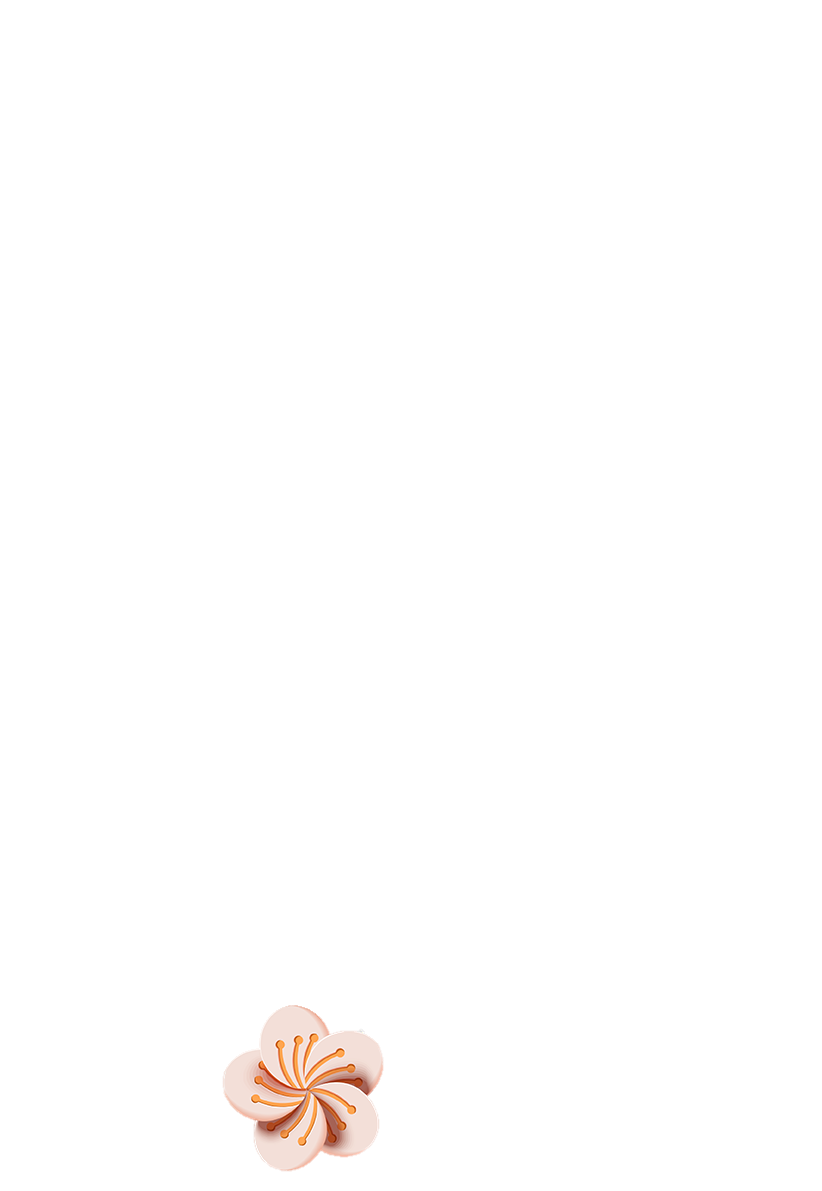 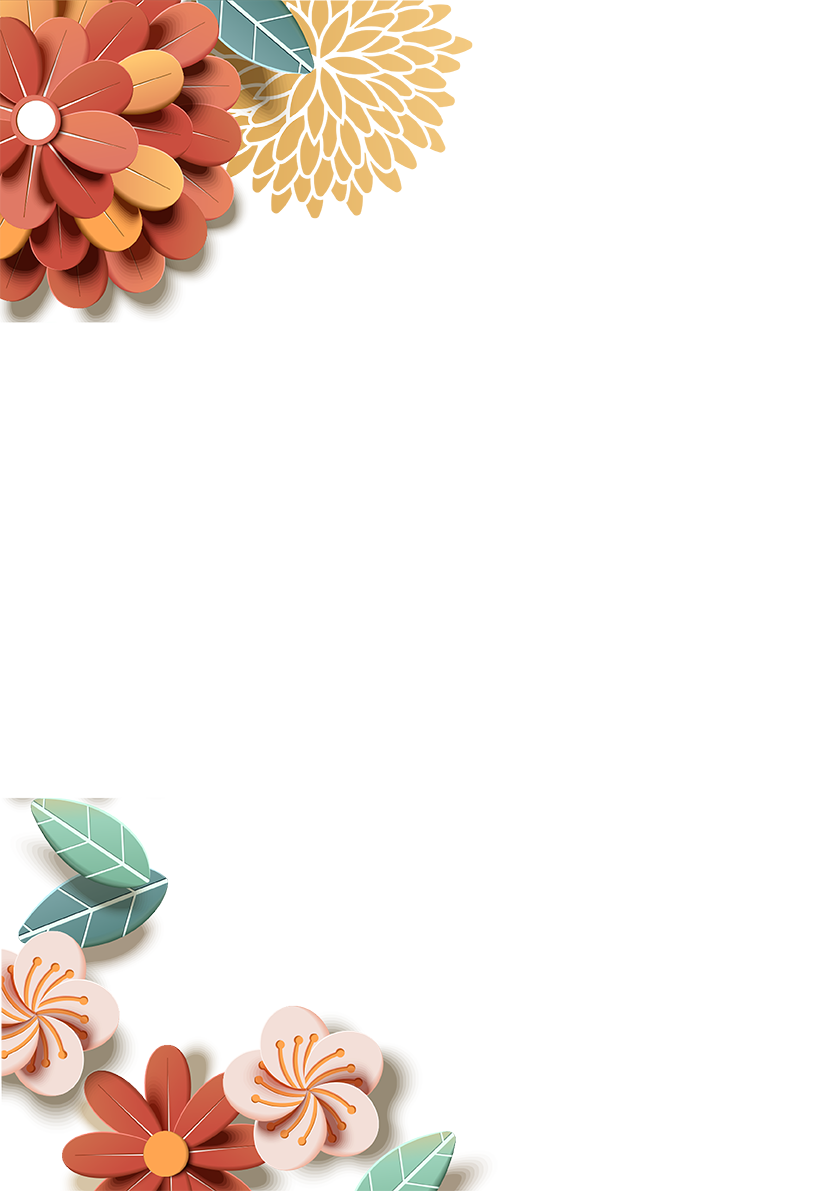 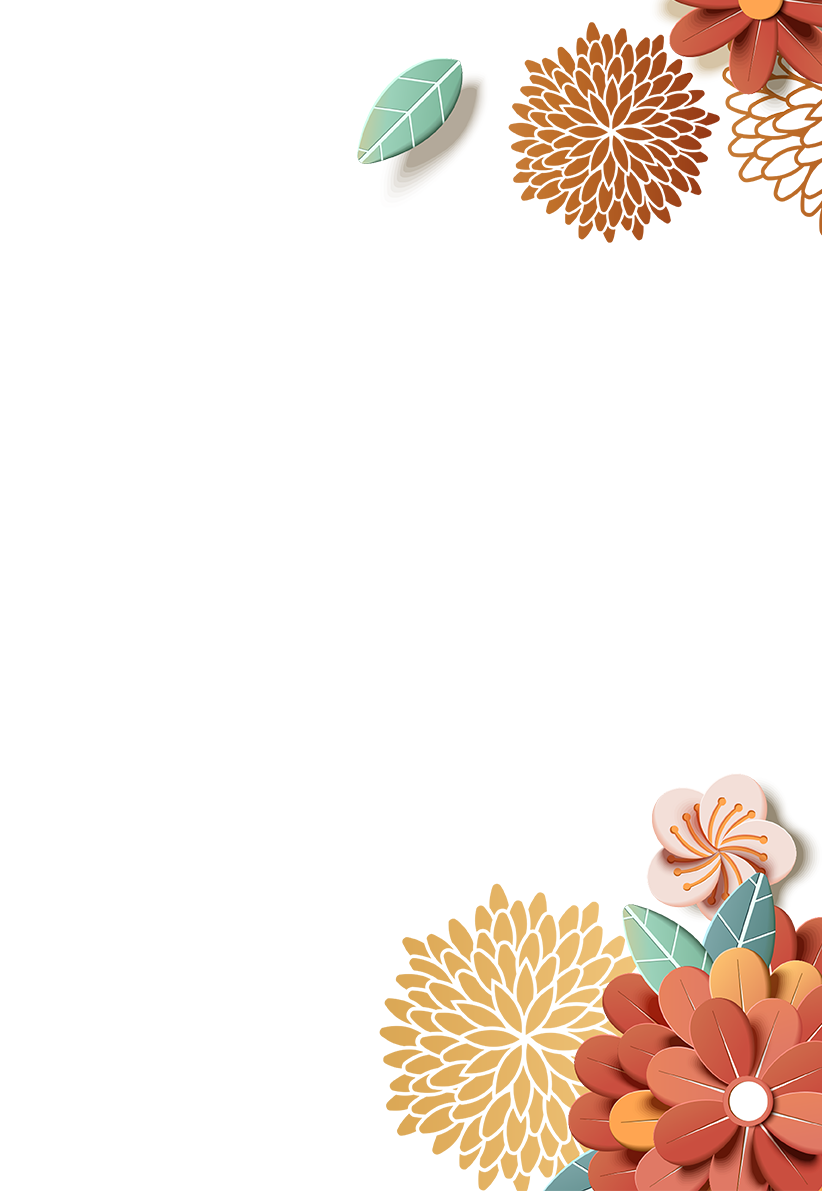 Định hướng tiếp theo
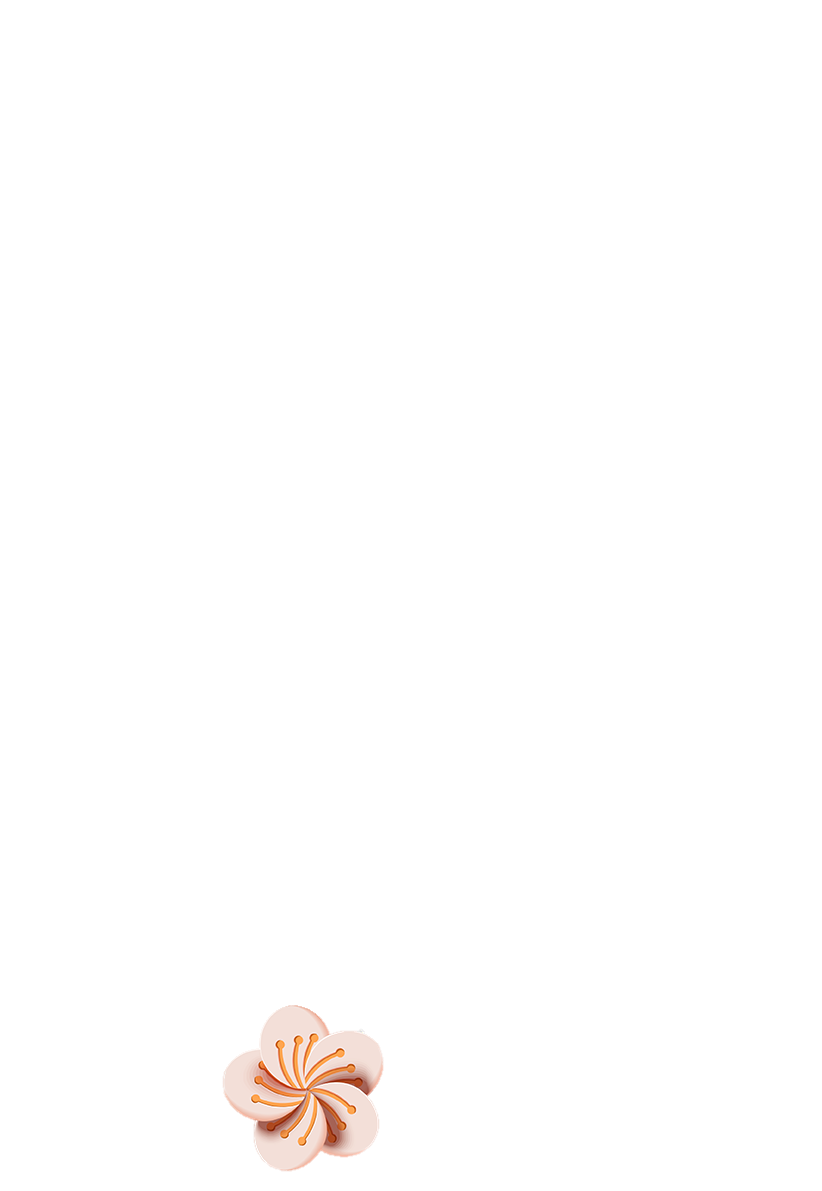 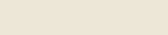 HƯỚNG DẪN HỌC
Bài 1. Gạch chân dưới từ không cùng loại trong các dòng sau:
- Cây lương thực: cây ngô, cây ổi, cây sắn.
- Cây ăn quả: cây khoai, cây bưởi, cây cam.
Bài 2. Đặt câu nêu hoạt động với từ bắt sâu và nhổ cỏ.
YÊU CẦU CẦN ĐẠT
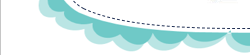